স্বাগতম
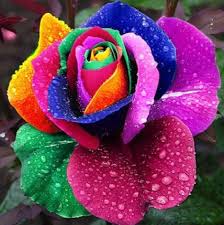 পরিচিতি
মোঃ জিয়াউর রহমান
 	-সিনিয়র সহকারি শিক্ষক
কালাপাহাড়িয়া	ইউনিয়ন উচ্চ বিদ্যালয়
আড়াইহাজার,নারায়ণগঞ্জ,
মোবাইলঃ ০১৮১৩-০৩৭৪১১
 Email:Ziaur192@gmail.com
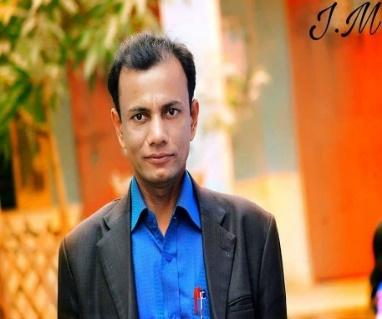 শ্রেণিঃ দশম
                                                                বিষয়ঃ বিজ্ঞান
                                                                অধ্যায়ঃ ৭ম(অম্ল) 
সময়ঃ৫০ মিনিট
তারিখঃ
ছবিতে প্রদর্শিত খাদ্যদ্রব্যগুলোতে কি ধরণের উপাদান আছে এবং ব্যক্তিটির কি সমস্যা হয়েছে ? কেউ বলতে পারো ?
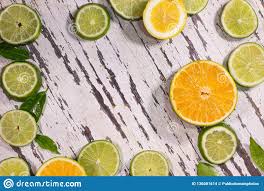 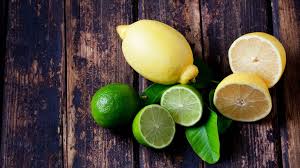 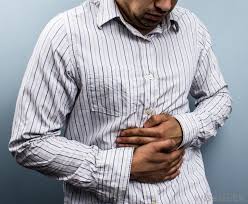 এসিড জাতীয় উপাদান আছে
এসিড জাতীয় উপাদান আছে
এসিডের সমস্যা হয়েছে
আজকের পাঠ
অম্ল/ এসিড
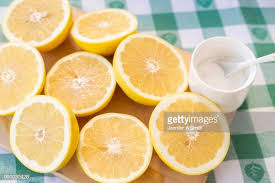 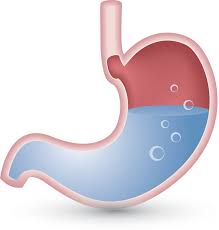 তোমরা কী জানো কোনো বস্তুর অম্লত্ব /  ক্ষারত্ব নির্ণয় করতে হলে কী করতে হবে ?
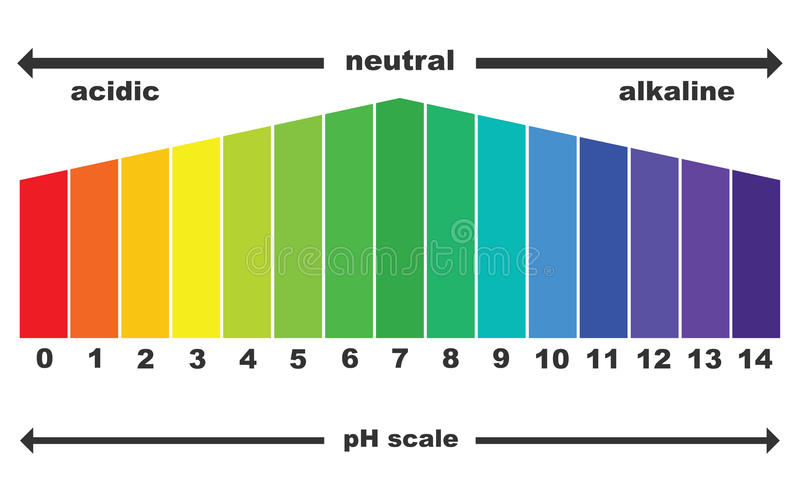 অম্ল/ এসিড
দুর্বল এসিড
শক্তিশালী এসিড
তোমরা কি কেউ দুর্বল ও শক্তিশালী এসিড এর সংজ্ঞা দিতে পারো?
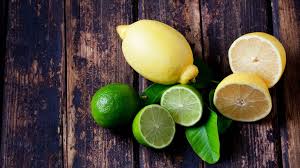 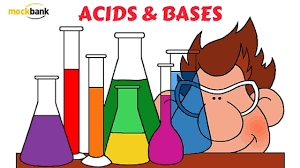 এসিডের ব্যবহার
আমরা দৈনন্দিন বিভিন্ন কাজে এসিড ব্যবহার করি...
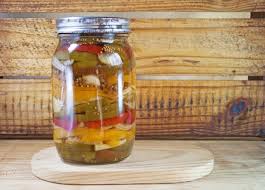 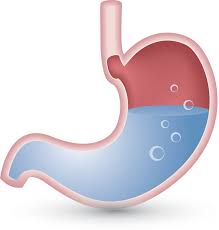 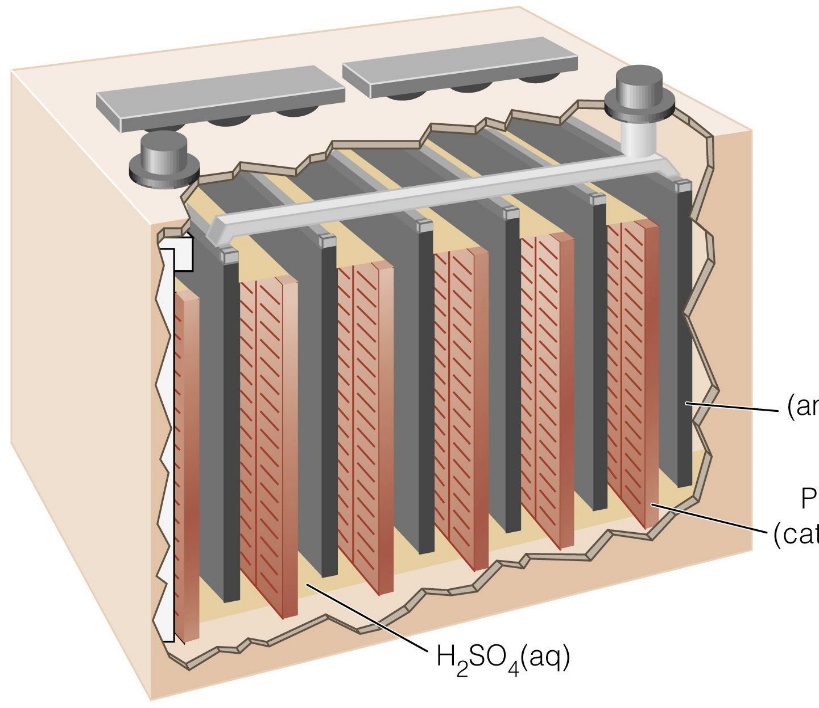 পরিপাকের ক্ষেত্রে
বিদ্যুৎ সংরক্ষণের ক্ষেত্রে
খাদ্য সংরক্ষণের ক্ষেত্রে
পরিপাকের ক্ষেত্রে এসিড এর ব্যবহার
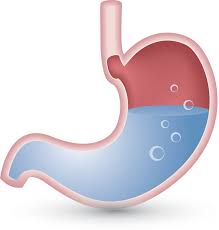 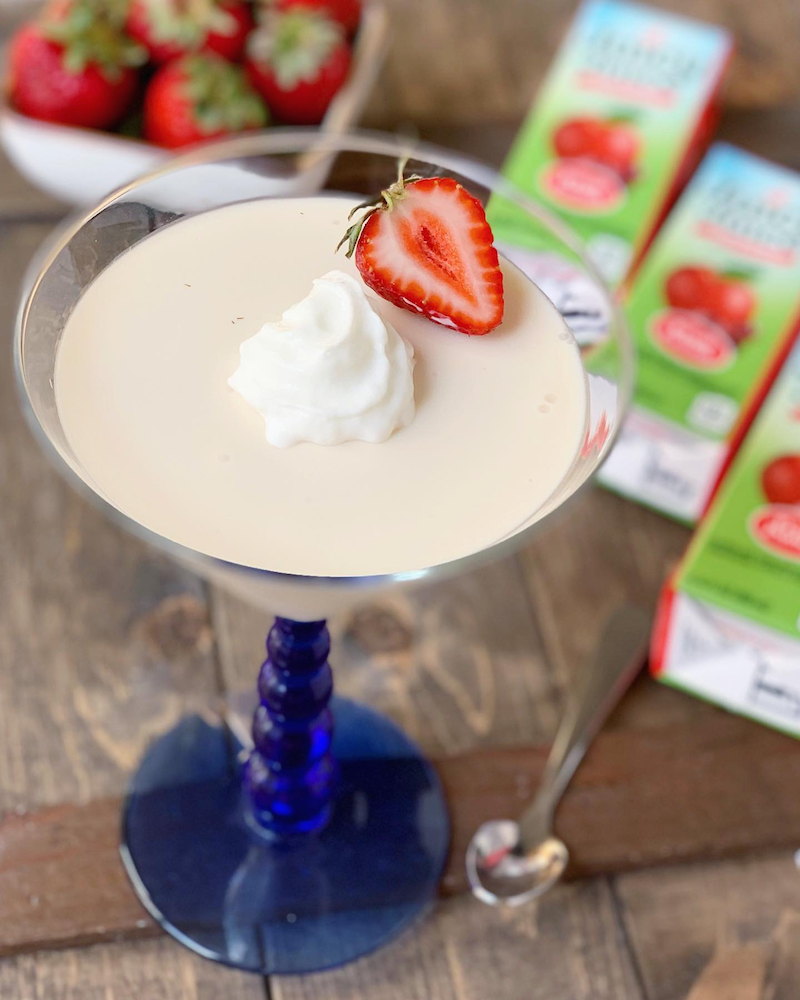 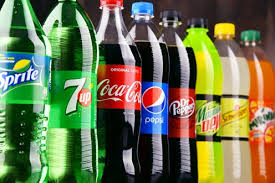 কোমল পানীয় সামান্য এসিডিক হওয়ায় এগুলো 
হজম ক্রিয়ায় সহায়তা করে
পরিপাকের ক্ষেত্রে হাইড্রোক্লোরিক এসিড মুখ্য ভুমিকা পালন করে
দই এ বিদ্যমান ল্যাকটিক এসিড 
হজম ক্রিয়ায় সহায়তা করে
পরিপাকের ক্ষেত্রে এসিডিটি
বিভিন্ন কারনে পাকস্থলীর ভিতরকার হাইড্রোক্লোরিক  এসিডের পরিমাণ বেড়ে যায় আর এ অবস্থাকে এসিডিটি বলে
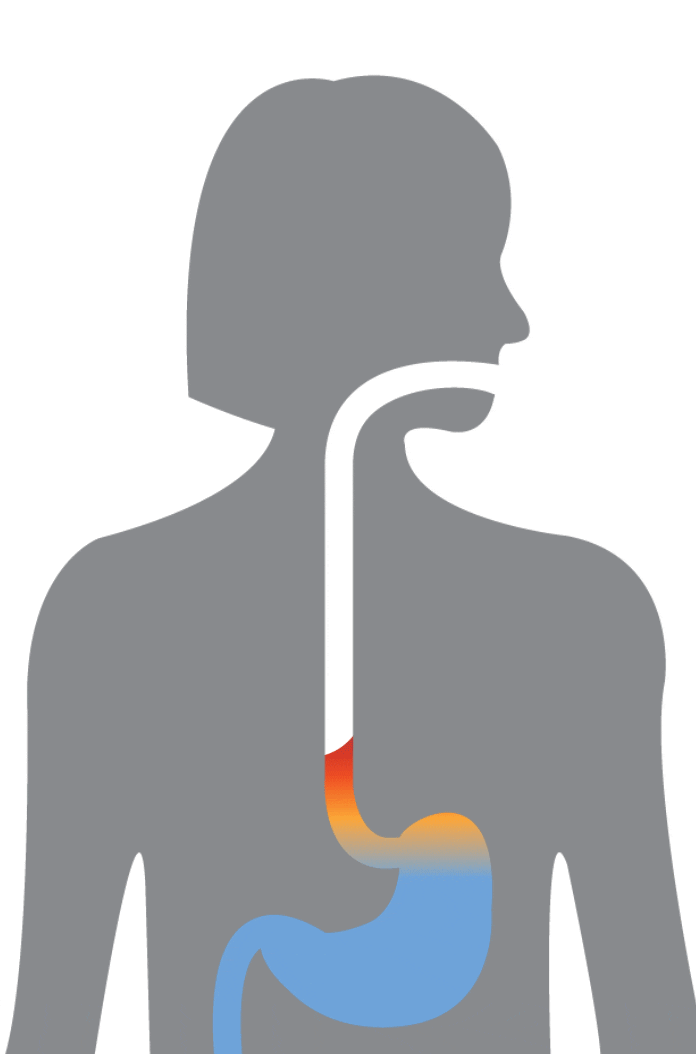 চিত্রেঃ এসিডিটি
এসিডিটির কারণঃ-
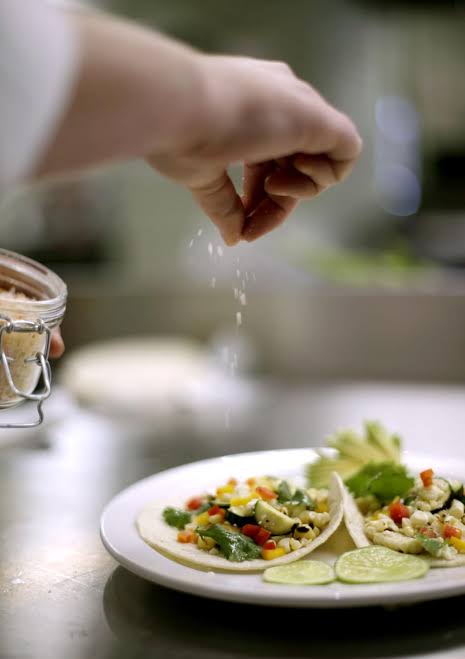 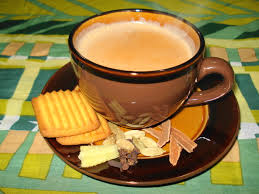 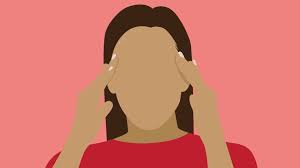 অতিরিক্ত চা পান
অতিরিক্ত মশলা জাতীয় খাবার খাওয়া
অতিরিক্ত দুশ্চিন্তা
খাদ্য সংরক্ষণে এসিডের ব্যবহার
তোমরা কেউ কি বলতে পার আমরা আচার জাতীয় খাবার সংরক্ষণে কি ব্যবহার করি
উত্তরঃ- ভিনেগার বা এসিডিক এসিড
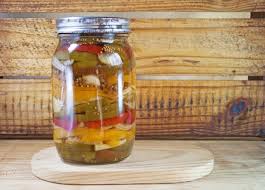 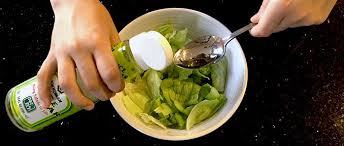 এসিডের অপব্যবহার
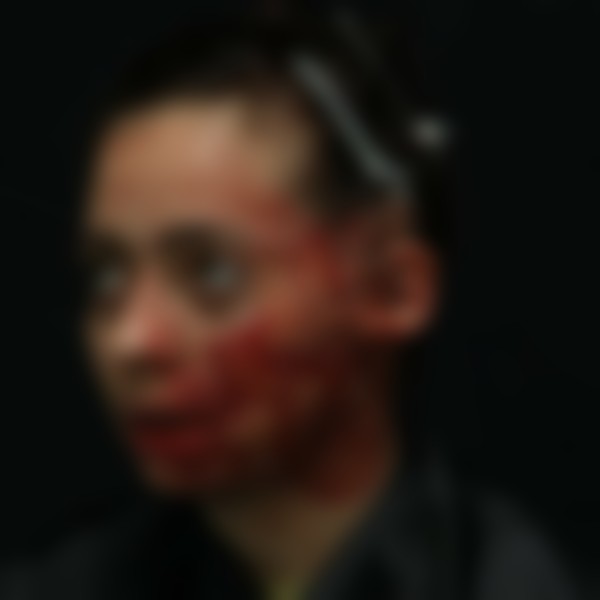 আমাদের সমাজে এমন অনেক লোক আছে যারা নিজেদের স্বার্থরক্ষা বা ক্রোধ মিটানোর জন্য অন্যের উপর এসিড নিক্ষেপ করে । আর এসবই এসিডের অপব্যবহার।

সাধারণত কিছু অসুস্থ মনের মানুষ এসব কাজের সাথে জড়িত
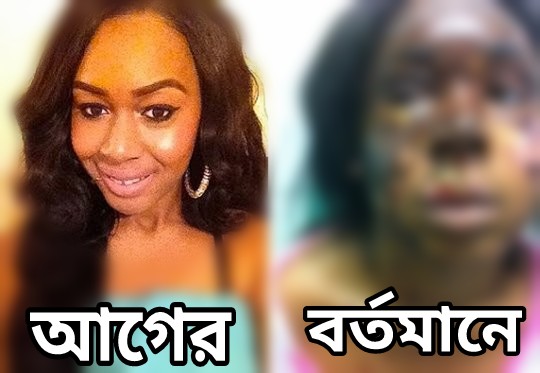 চিত্রেঃ এসিডের অপব্যবহারে শিকার ব্যক্তি
আইন - কানুন
বাংলাদেশের সংবিধানের ‘ নারী ও শিশু নির্যাতন আইন ১৯৯৫’ অনুযায়ী যাবজ্জীবন কারাদণ্ড থেকে ফাসিতে ঝুলিয়ে মৃত্যুদণ্ড পর্যন্ত হতে পারে।
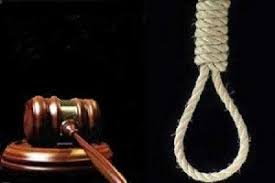 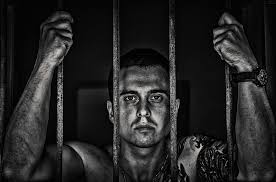 যাবজ্জীবন কারাদণ্ড
ফাসিতে ঝুলিয়ে মৃত্যুদণ্ড
এসিড নিক্ষেপ প্রতিরোধের স্লোগান
এসিড নিক্ষেপ কোনো সমাধান নয় 
ভুলে গিয়ে ক্রোধ ক্লেশ,
এসিড মুক্ত গড়বো দেশ
দলগত কাজ
দৈনন্দিন জীবনে ব্যবহৃত কতগুলো এসিডের নাম লিখ এবং এসব এসিডের উৎস চিহ্নিত করো
বাড়ির কাজ
এসিড নিক্ষেপ প্রতিরোধে আমরা যেসকল পদক্ষেপ নিতে পারি তা নিয়ে একটি তালিকা তৈরি করে নিয়ে আসবে।